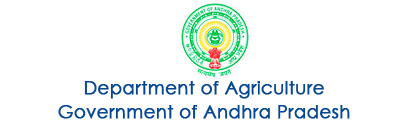 EXTENSION
Sri.V.Sridhar, B.Sc (Ag), M.B.A ,    Joint Director of Agriculture (Extension),
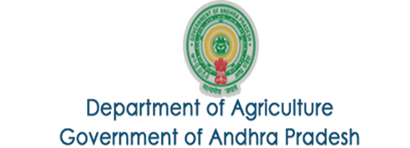 1. POLAMPILUSTHONDI
Polam Pilusthondhi programme was launched as one of the Five Campaigns by the Hon’ble Chief Minister  on 8th Aug. 2014 at Visakhapatnam district with a main objective to strengthen the extension reach to farmers doorstep for increasing productivity in agriculture and allied sectors and to increase income of the farmers.

Focused Areas:
 Soil Health Cards and Soil Test based fertilizer application . 
 Correction of Micro nutrient deficiency.
 Farm mechanization
Organic  / Natural / Zero based natural farming
Soil & Water conservation measures 
Tenant Farmer loaning : Institutional Credit to Tenants  
Pest and Disease Management 
Drought proofing and mitigating the distress of farmers through  Andhra Pradesh 
    Drought Mitigation Project.
IT Services and Mobile Applications.
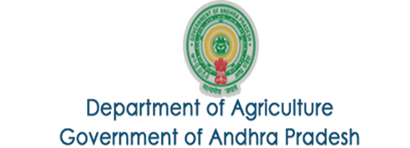 Action Plan: 
 The Polam Pilusthondi programme has  to be conducted 
     for two days in a week 
 Each day two villages have to  be covered.
 Agricultural Department along with the allied department officials and      scientists will conduct the programme in the villages.
Schedule of the Polam Pilusthondhi programme:
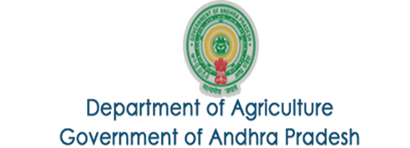 2. TENANT FARMER LOANING:
There are about 15.36 Lakh Tenant farmers/share croppers, cultivating lands on “Oral Lease basis”. 
Categories of Tenant Farmers:
Landless farmers
Small and Marginal farmers having small holding of own land
Because of Tenancy Act, most of the owners are not interested in giving authenticity for leasing & due to lack of authenticity, tenant farmers are deprived off getting benefits given by the Government. 
This is forcing the tenants to get loans through private money lenders &  leading to severe indebtedness.
To safeguard the tenant farmers from the clutches of private money lenders, the Government has made a special focus for tenant loaning. 
LOAN ELIGIBILITY CARDS :
Loan eligibility cards (LEC) are being issued by Revenue Department 
LECs - To access institutional credit, Claim benefit of Input Subsidy, 
	Crop Insurance, Crop Damage Compensation etc
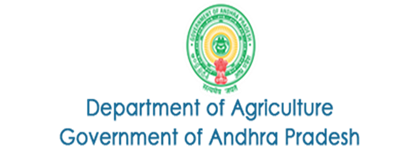 LECs list is available on  the Web portal  http://www.apagrisnet.gov.in/ 
 Through LECs credit disbursements increased from Rs. 322 crores during 2011-   12 to Rs. 1545 crores during 2018-19
 Owner consent for issue of LECs and availment crop loan by the  owners are the main constraints for issue of loans through  LECs.
Certificate of Cultivation: 
Issued by the Agricultural Department as per the Existing norms of RBI i.e banks can extend the finance to tenant farmers up to Rs. 1.00 lakh on hypothecation of crop and without insisting on collateral security. 
COCs will facilitate more number of tenant farmers in getting bank loans.
Initiated in 2016-17 and during 218-19, Rs. 1237 crores disbursed to  tenants through COCs.
 Major issues raised by the Banks in sanctioning of crop loans to Tenants
 Land Owner has already taken crop loan on the same survey number.  
Banks are denying loans to individual tenant farmers.
Insisting for security to provide crop loans to tenant farmers.
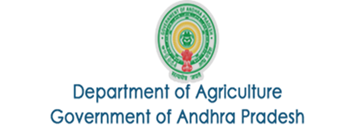 The branch managers are demanding the tenants for producing no dues certificate from the service area banks.	
TENANT LOANING THROUGH GROUP (RMG AND JLG): 
 The LEC / COC  holders also being formed as Rythu Mithra Groups (RMGs) /Joint Liability Groups (JLGs) to facilitate them in getting either individual loans by producing LEC or in group mode through JLGs.
Through RMG group mode an amount Rs. 1323 crores and through JLG group mode an amount of Rs. 975 crores were  disbursed to tenants as crop loans.
With Government Special focus on tenant loaning, the same was increased from  Rs. 272 crores covering  1.34 lakh tenants during 2014-15 to Rs. 5,081 crores covering 11.25 lakh tenants during 2018-19.
As targeted by the Hon’ble Chief Minister, the district need to initiate all the necessary steps to provide atleast 10% of crops amount to tenants. 
LOAN TRACKING PROCESS:
The Department has developed the software and MobileApp for tracking the loans issued by the Banks to LEC & COC  holders.
The MPEOs have to upload the data of  LEC & COC loaning details ON Real Time Basis.
3. ANNADATHA SUKHIBHAVA:
To augment the income of the Small and Marginal farmers, the Government of Andhra Pradesh has launched “ANNADATHA SUKHIBHAVA” on 17-02-2019 to benefit the eligible beneficiaries during this financial year 2018-19.
The scheme aims to supplement the financial needs of the farmers in procuring various inputs to ensure proper crop health and appropriate yields, commensurate with the anticipated farm income.
Benefits to the farmers under Annadata Sukhibhava Scheme:
The Landholder Farmer families with total cultivable holding up to 2 hectares will be provided a benefit of Rs.9000/- in addition to a benefit of Rs.6000/- of PM- KISAN. 
The Landholder Farmer families having more than 2 hectares will be provided a benefit of Rs.10,000 per annum per family.
The landless Tenant Farmers/Cultivators will be provided a benefit of Rs.15,000 per annum per family payable in two seasons w.e.fKharif 2019  sponsored by Government of Andhra Pradesh. 
The first installment to eligible beneficiaries during this financial year 2018-19 shall be for the period from 01.12.2018 to 31.03.2019.
The Government has released an amount of Rs. 2,000 crores in 1st spell and out of which an amount of Rs. 500 crores was deposited to the accounts of eligible farmers.  
GOI has released an amount of Rs. 663.37croresfor 33.16 Lakh farmers under PM KISAN and the disbursement is under progress. 
 Modalities:
A Small and Marginal landholder farmer family is defined as “a family comprising of husband, wife and minor children who collectively own cultivable land up to 2 hectare as per land records before 01.02.2019.
A Tenant Farmer/Cultivator is a landless active cultivator who is having Loan Eligibility Card or Certificate of Cultivation (COC). Tenant farmers in RythuMithra Groups/Joint Liability Groups are also eligible under this scheme.
The Real Time Governance(RTG) has been nominated as nodal department and CEO, RTG is the Nodal officer for the scheme. The RTG is finalizing and furnishing the list of eligible farmer families to the designated bank for transfer of money.
The transfer of benefits to all the eligible farmer families in first installment will be completed before 31.03.2019. 
There will be stratified review/monitoring mechanism at State and District Level headed by Principal Secretary, A&C dept. at state level and District Collector at district level.
Exclusions under Annadatha Sukhi bhava:     
All Institutional Land holders 
Former and present holders of constitutional posts, 
Retired officers and employees of Central/ State Government Ministries /Offices/Departments and its field units Central or State PSEs and Attached offices /Autonomous Institutions under Government as well as regular employees of the Local Bodies, superannuated/retired pensioners whose monthly pension is Rs.10,000/-or more.
Persons who paid Income Tax in last assessment year 
Professionals like Doctors, Engineers, Lawyers, Chartered Accountants, and Architects registered with Professional bodies and carrying out profession by undertaking practices.
Redressal of Grievances:
MPEOs have to update the Bank Account Details & facilitate the farmers to approach concerned Tahsildars and Banks for updation of land records and Aadhar linking.
The farmers can check the status of benefit in their bank accounts through http://annadathasukhibhava.ap.gov.in either by using Aadhar Numbers or Mobile Numbers which are linked to their land records.
THE END